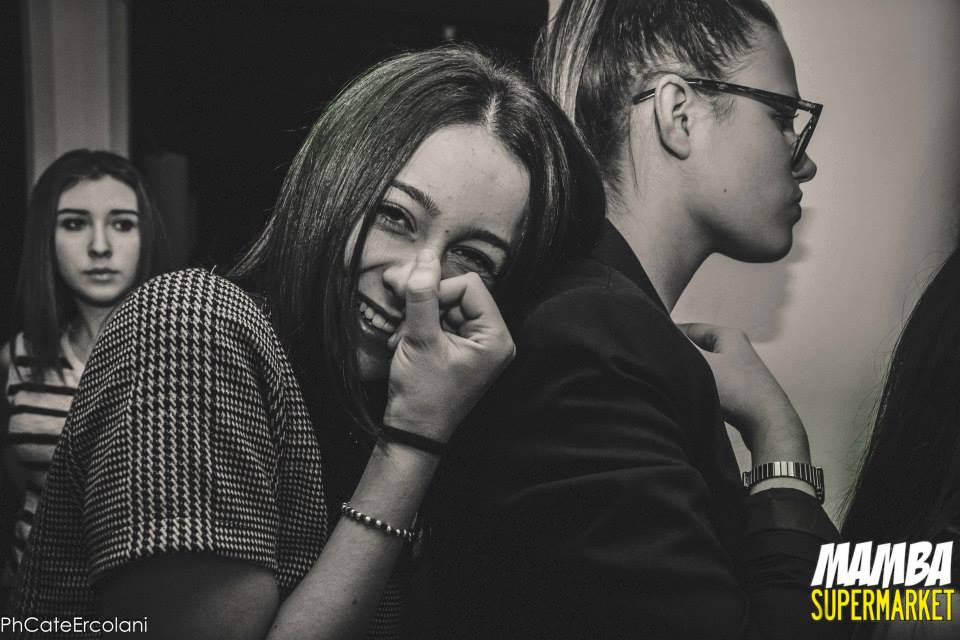 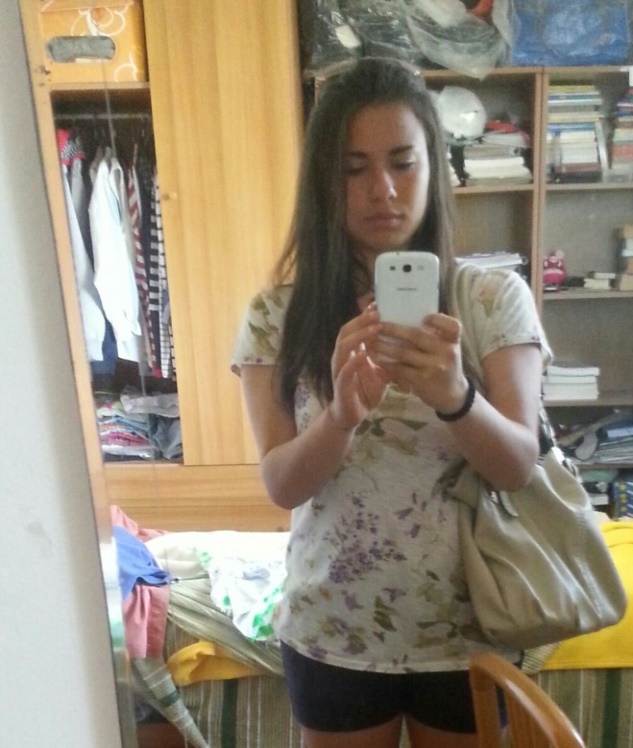 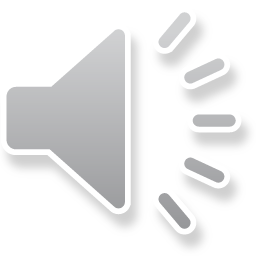 Giorgia
Noemi
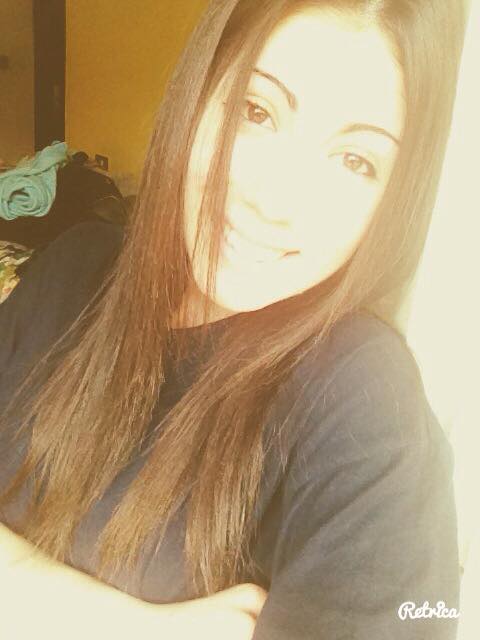 La journéedes adosItalien(ne)s
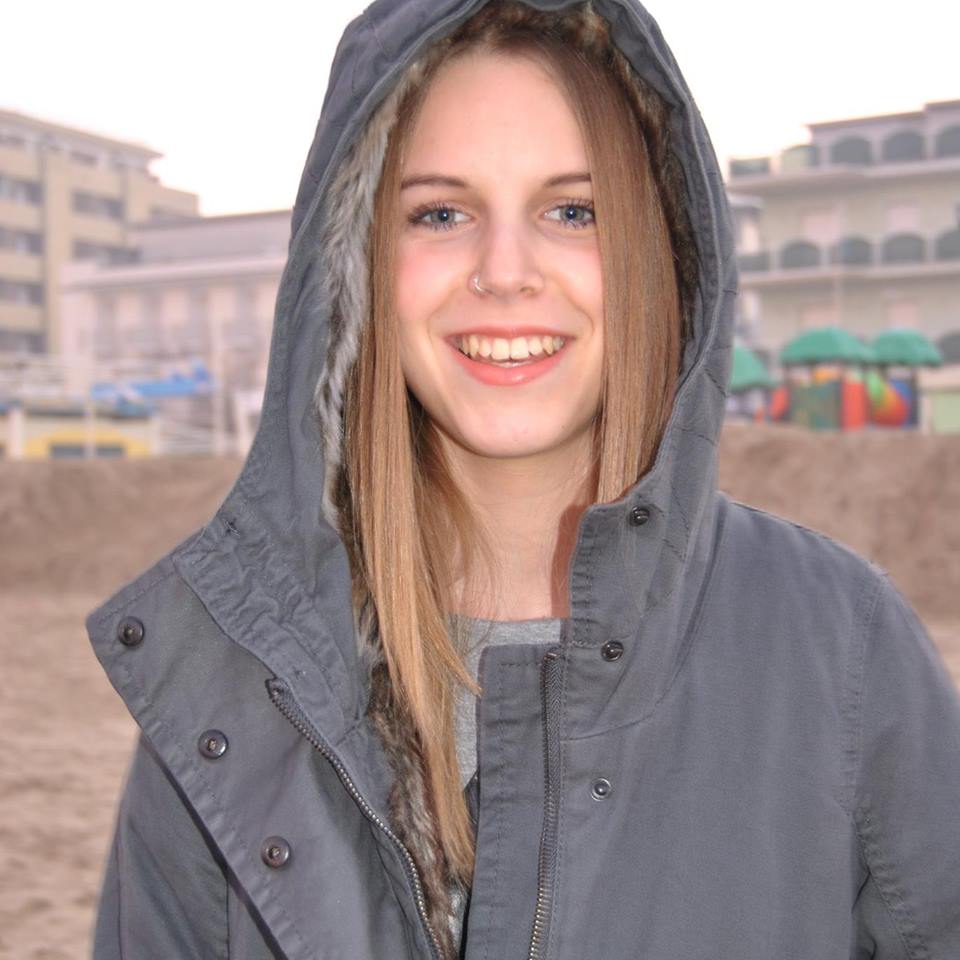 Francesca
Ilaria
À 6h 30 je me réveille….
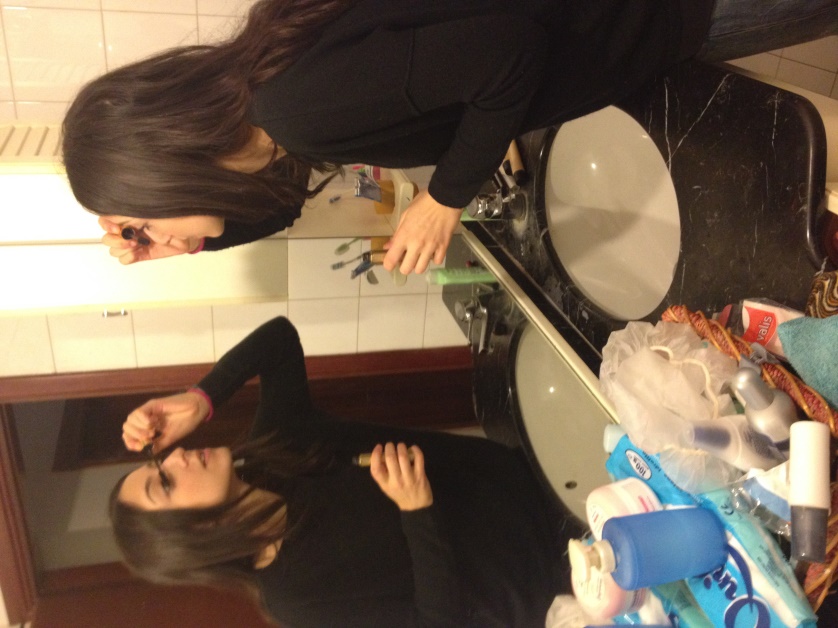 …et puis je me brosse les dents, je me lave, je me maquille,
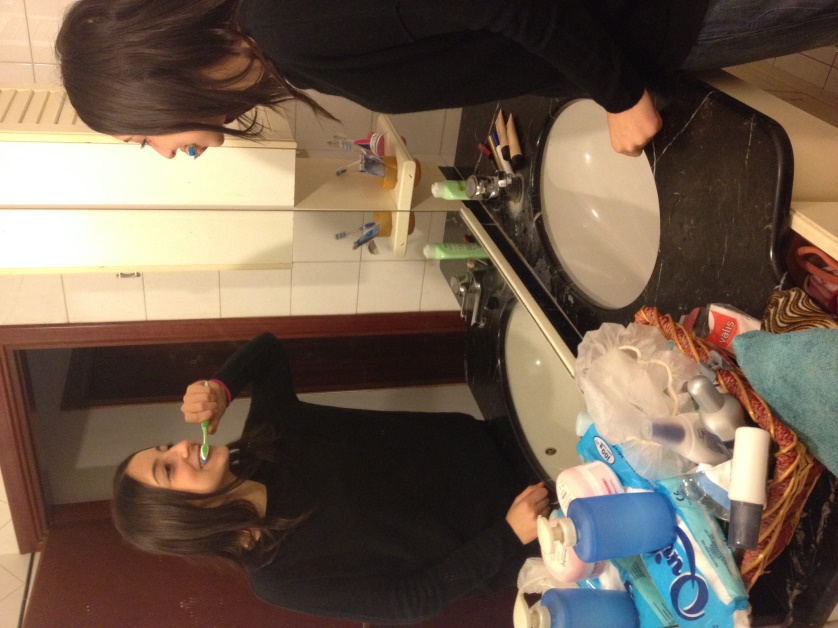 ..et je prends mon petit déjeuner!
En Italie nous aimons faire un petit-déjeuner copieux. Nous pouvons manger beaucoup de choses comme…
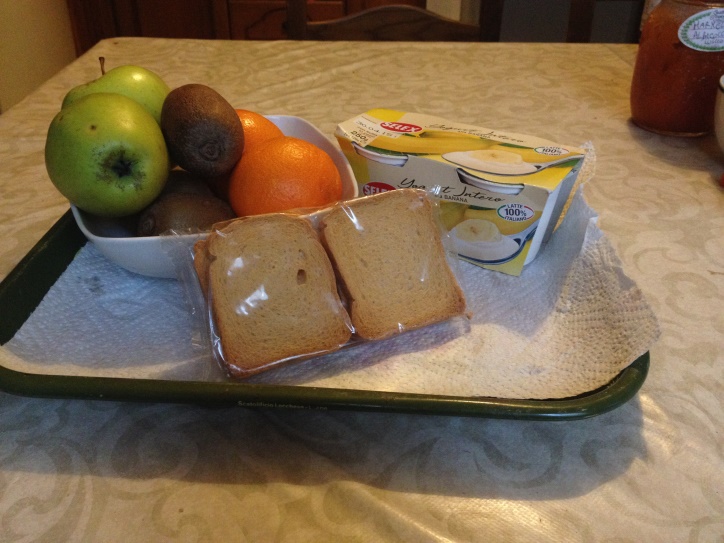 ..des biscottes, des fruits, du yaourt et de la pâtisserie..
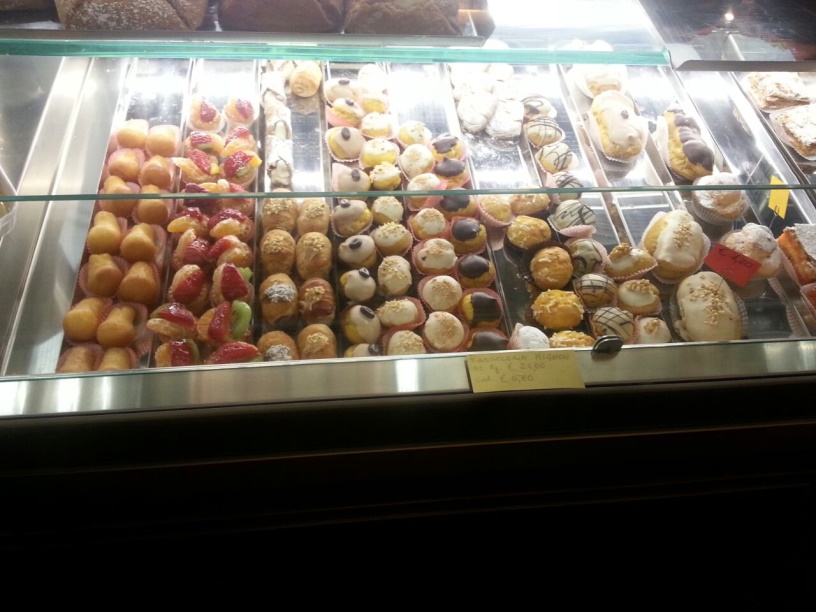 On mange
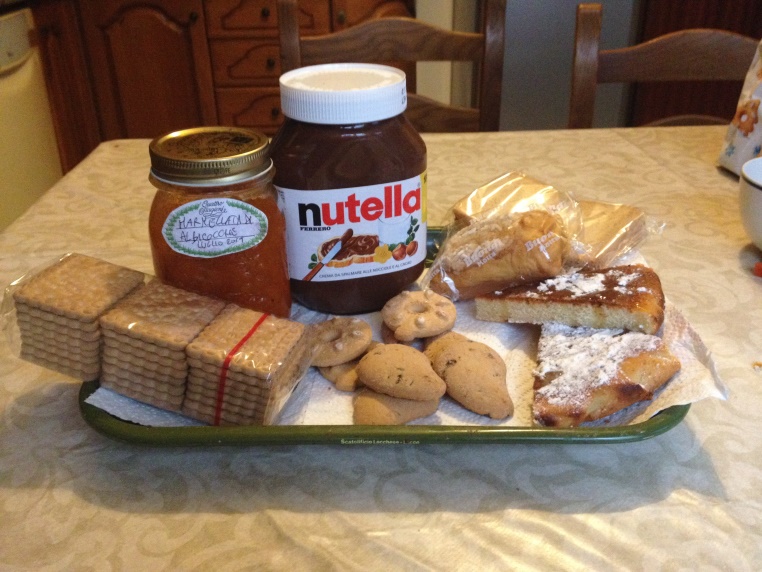 ..des biscuits, de la Nutella, du pain, de la confiture, une tranche de gâteau..
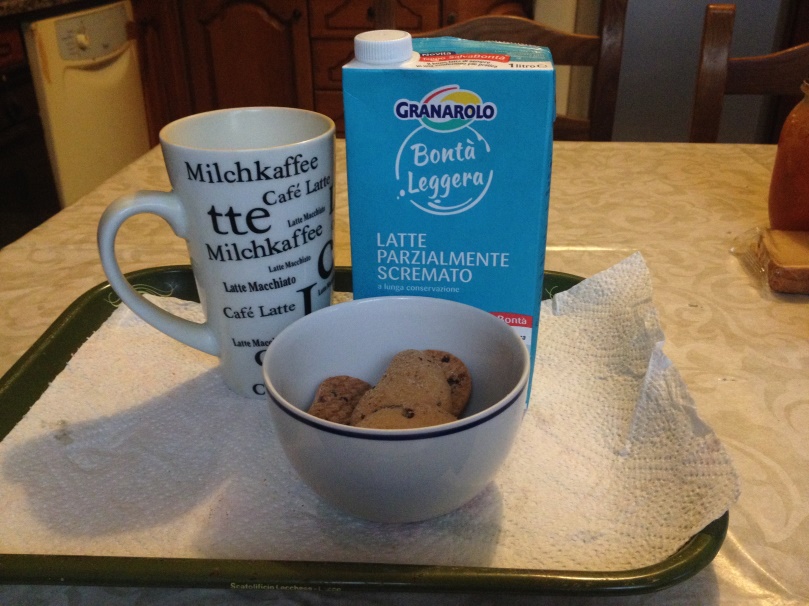 ..du lait, du café, du thé, des jus de fruits (d’orange)..
On boit
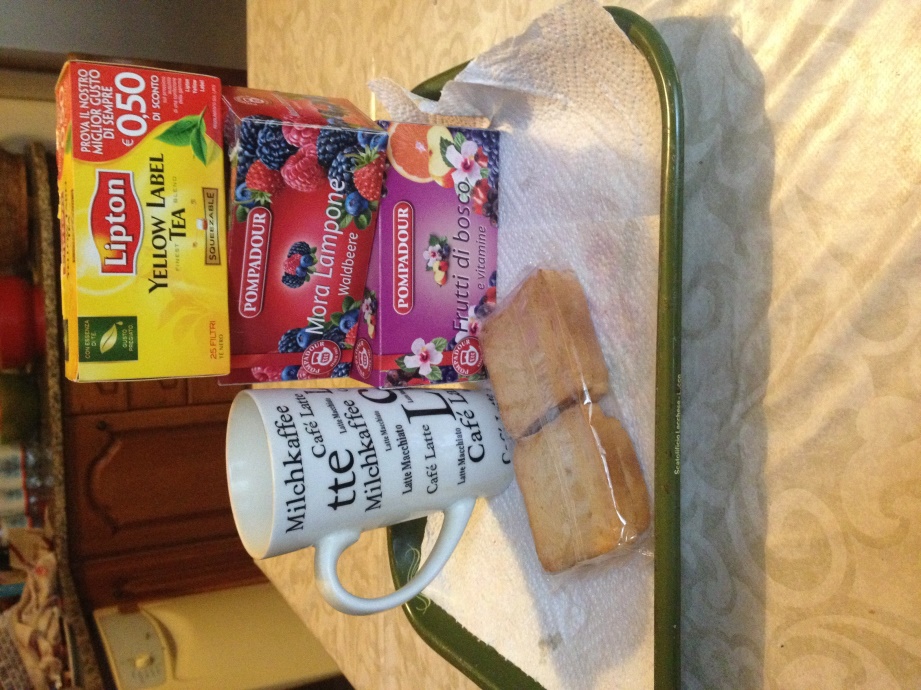 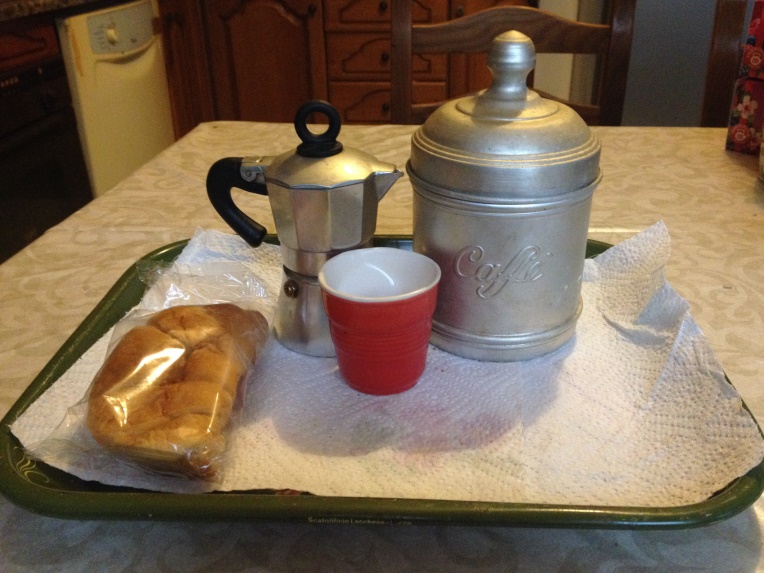 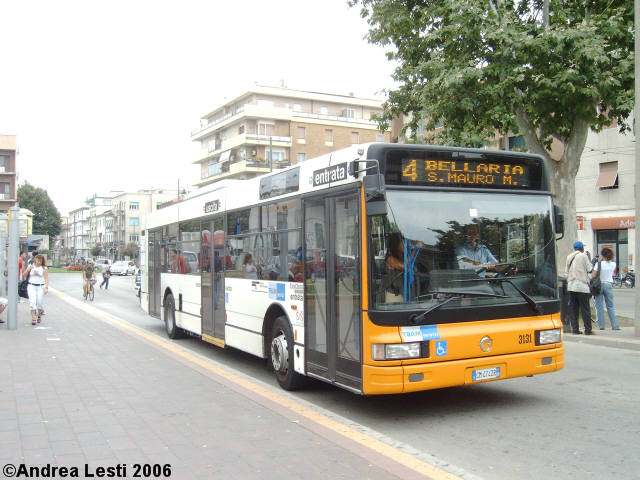 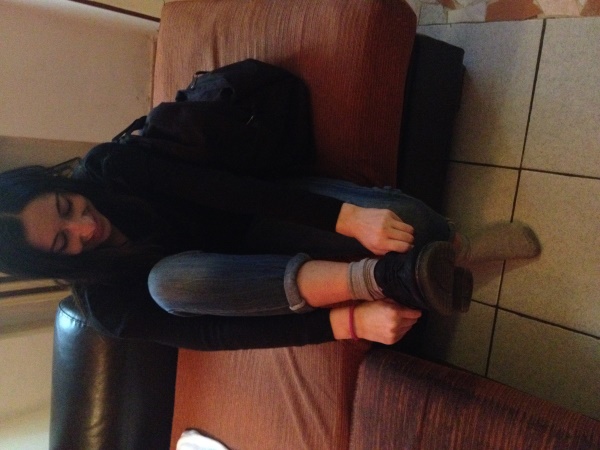 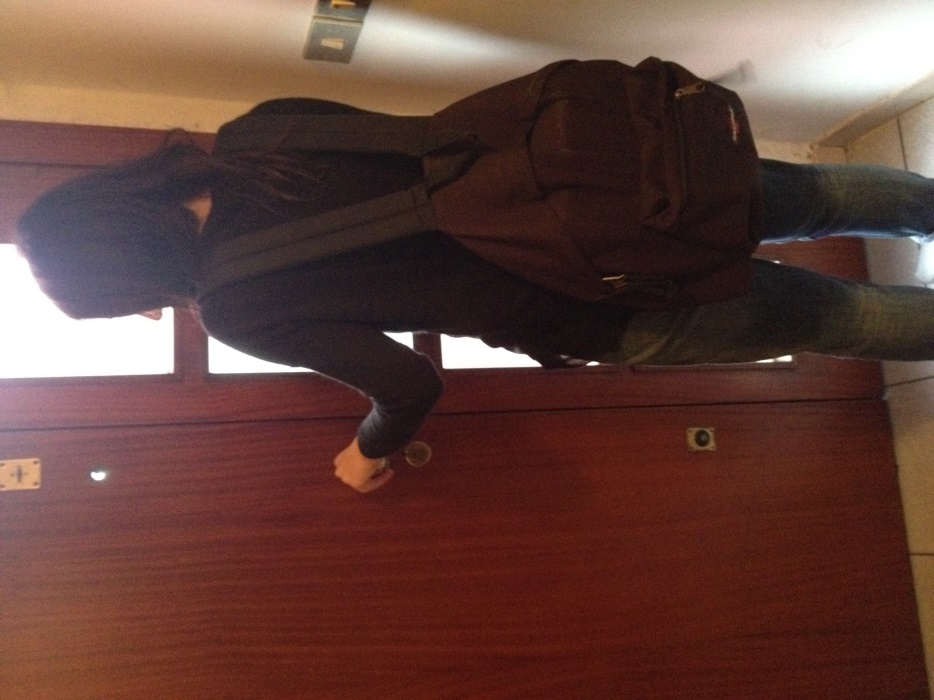 À 7h 15 je quitte ma maison pour aller à l’école
Chez nous les élèves vont à l’école en bus , à pieds , en train , à velo…
À 14h 00 je rentre à la maison et je mange..
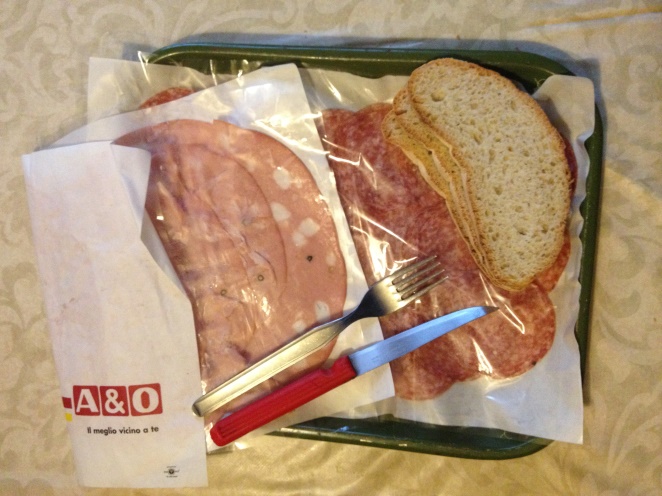 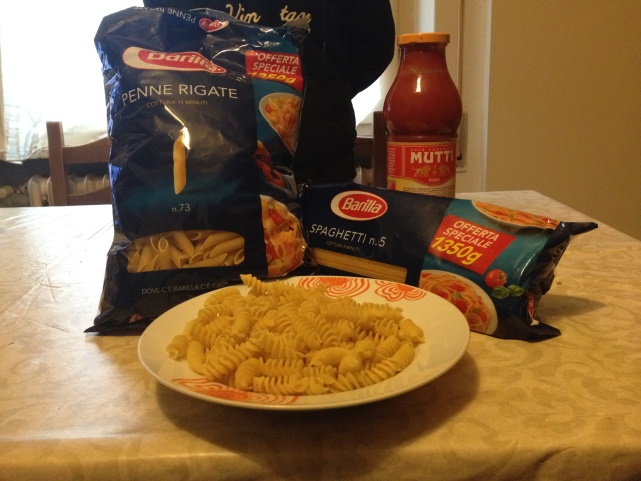 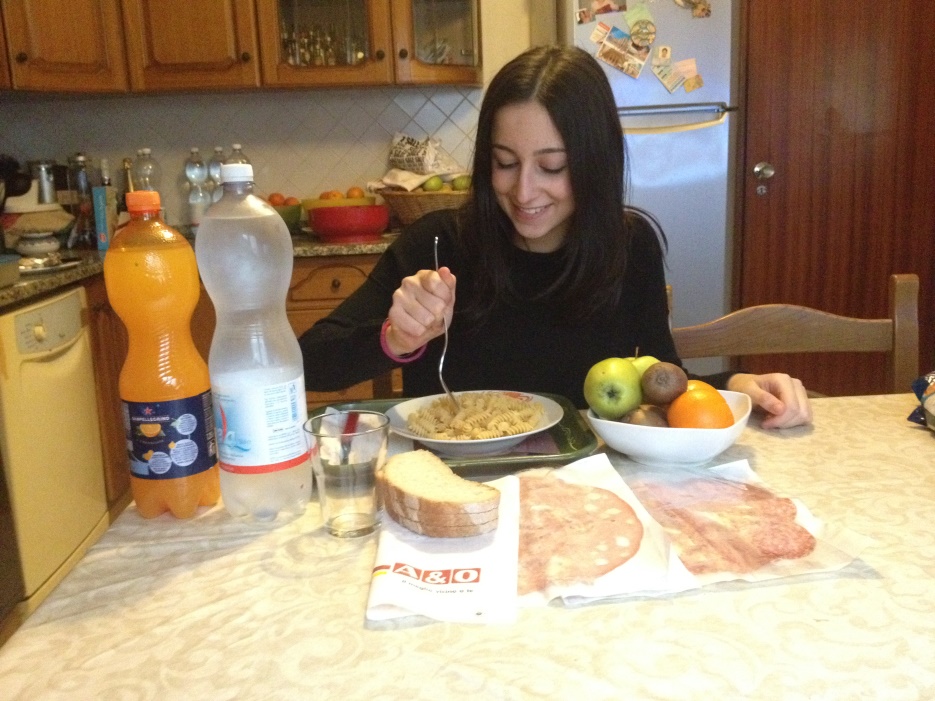 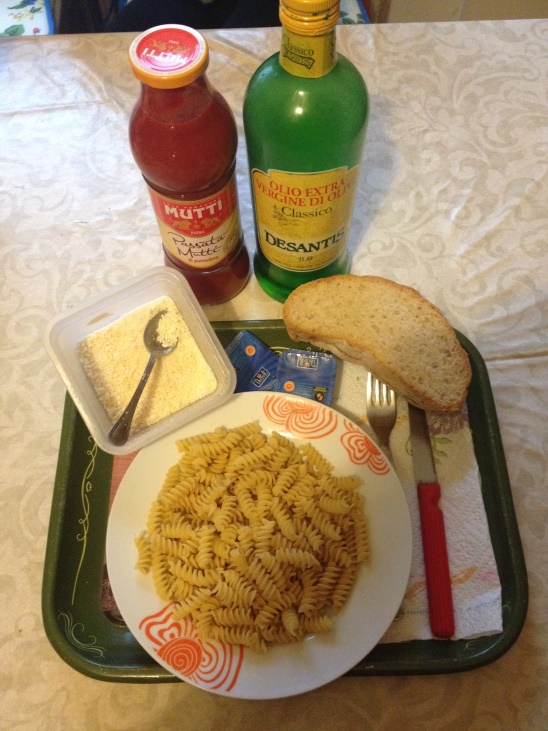 Pendant l’après midi …
On fait nos devoirs
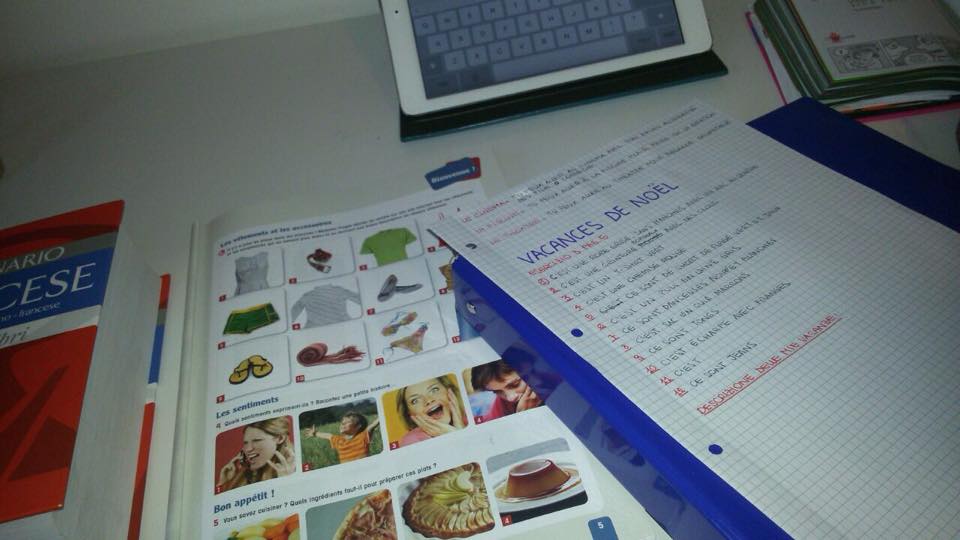 On aime rester des heures à l’ordinateur pour chatter avec les amis
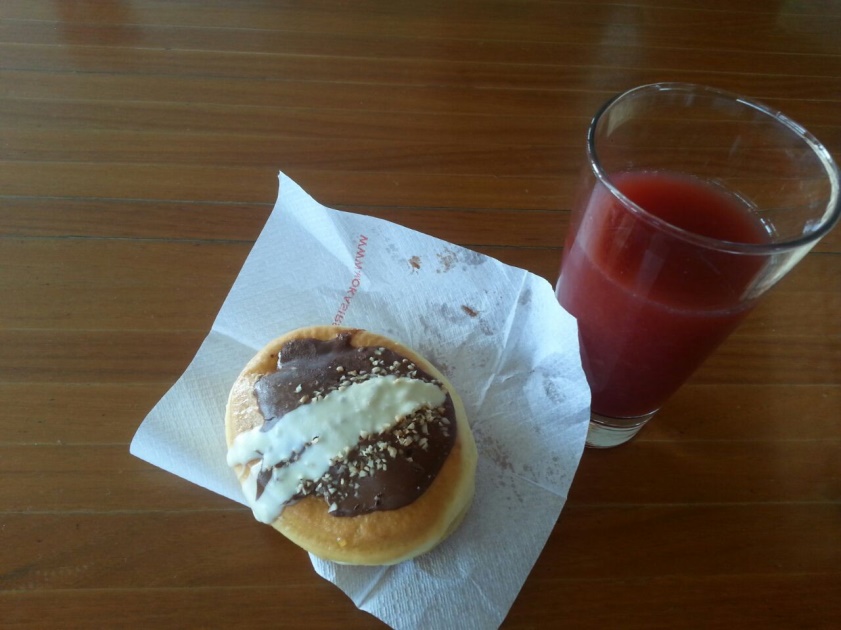 Vive l'heure du goûter!
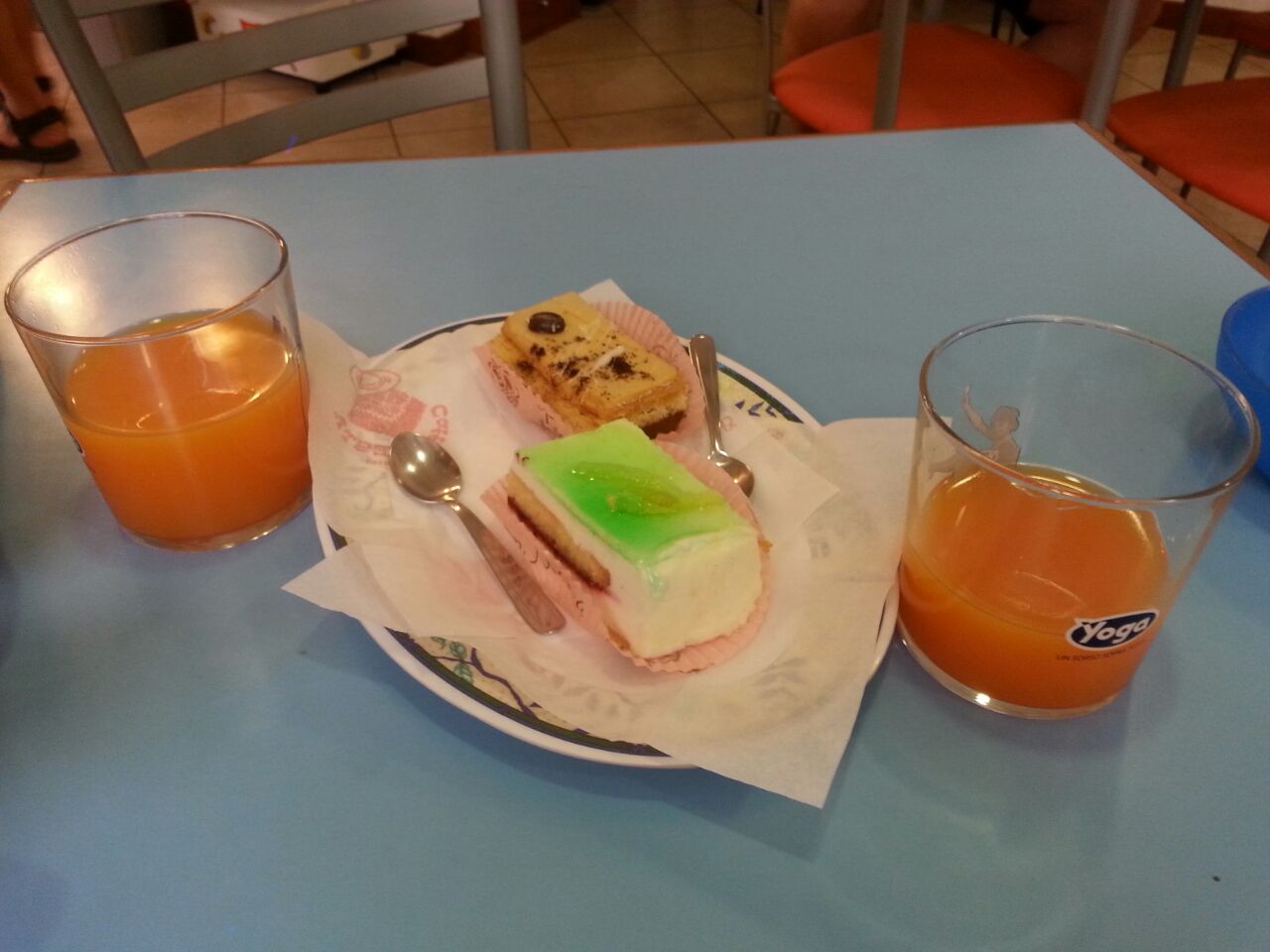 … on rencontre  les amis…
Ilaria
Francesca
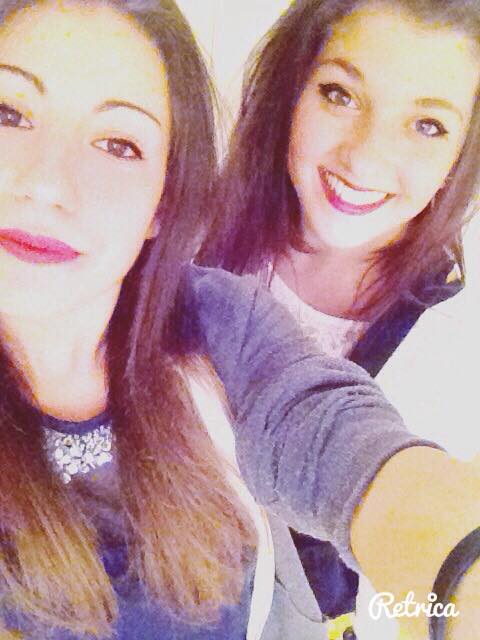 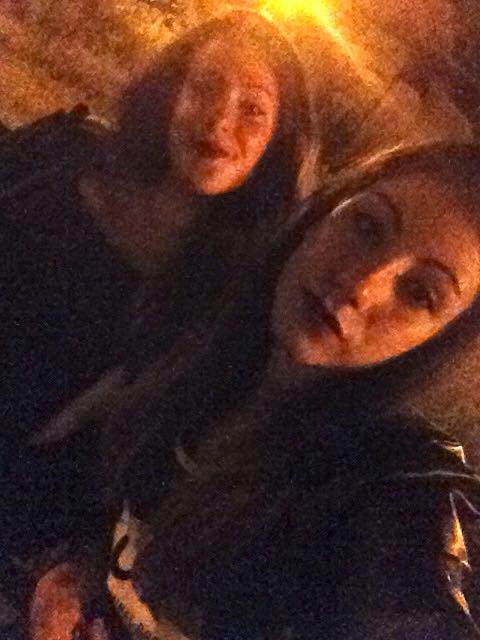 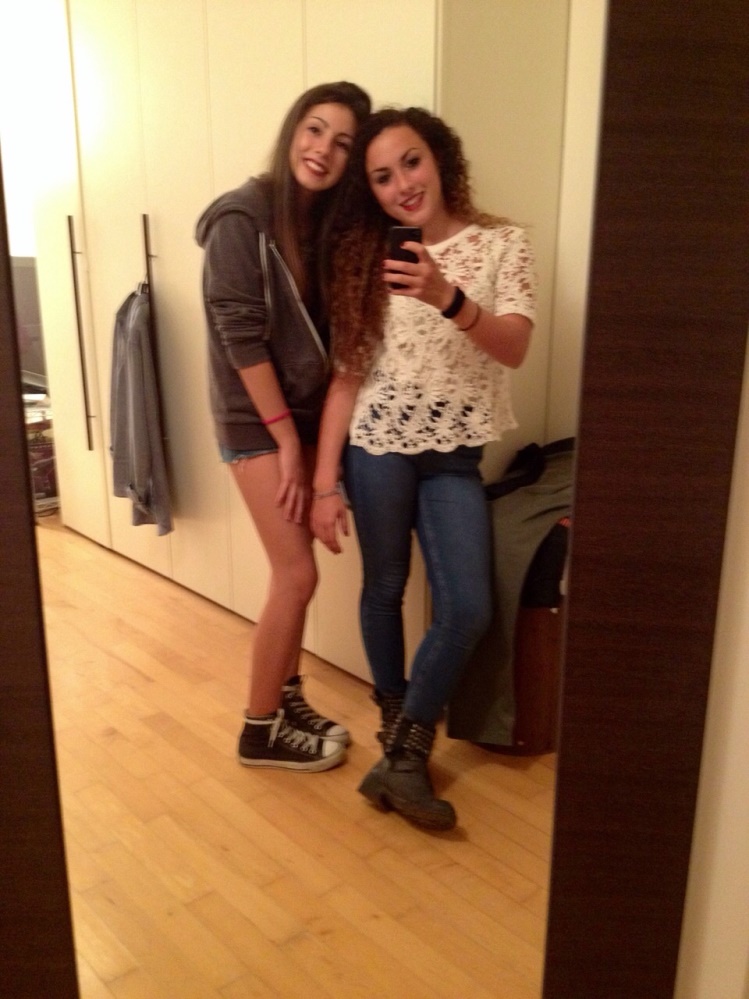 Noemi
Giorgia
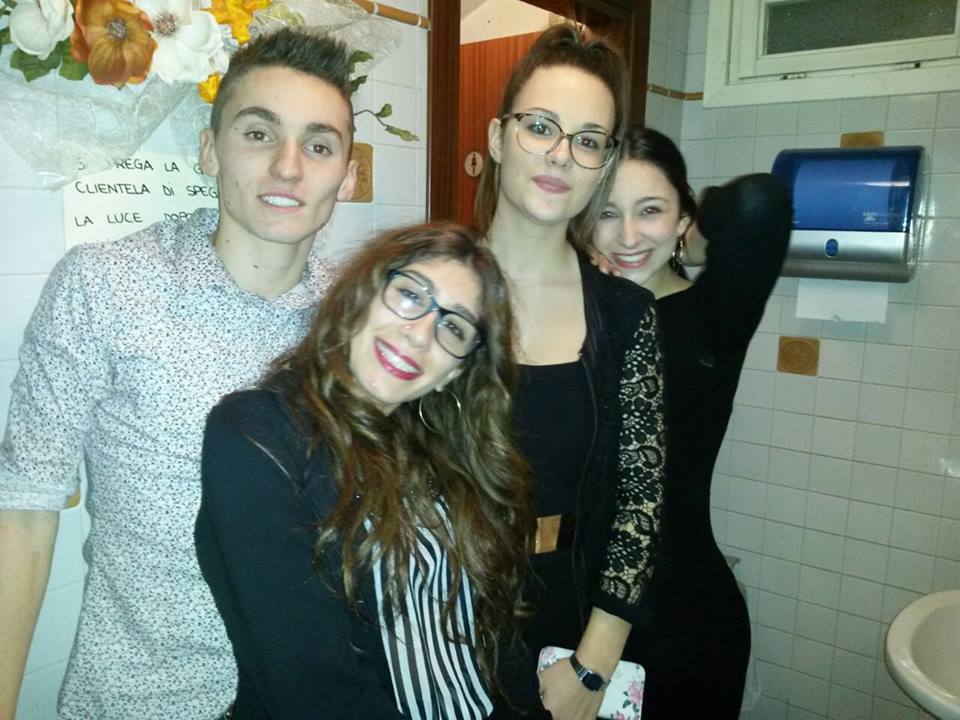 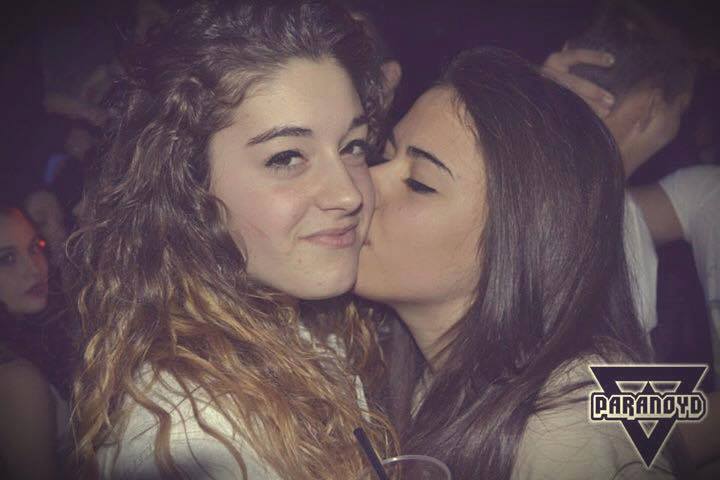 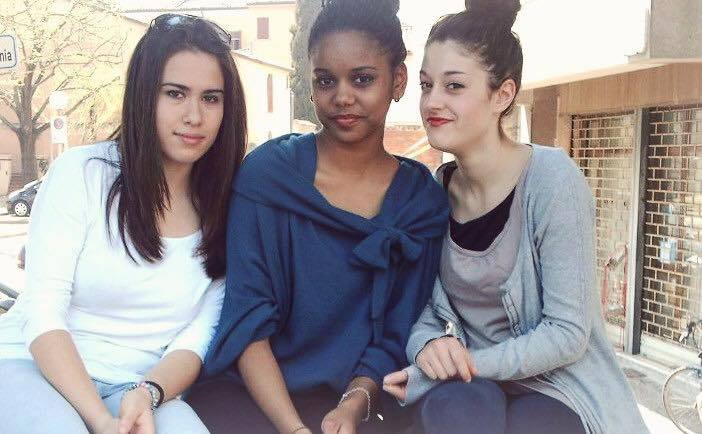 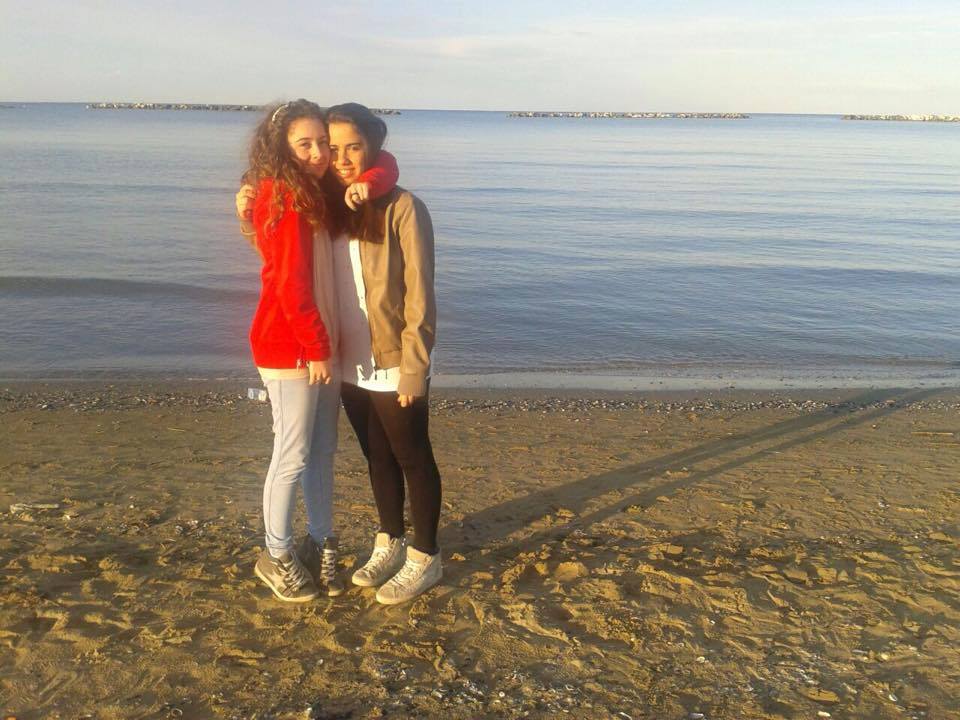 À 19h 30 je dine  avec ma famille…
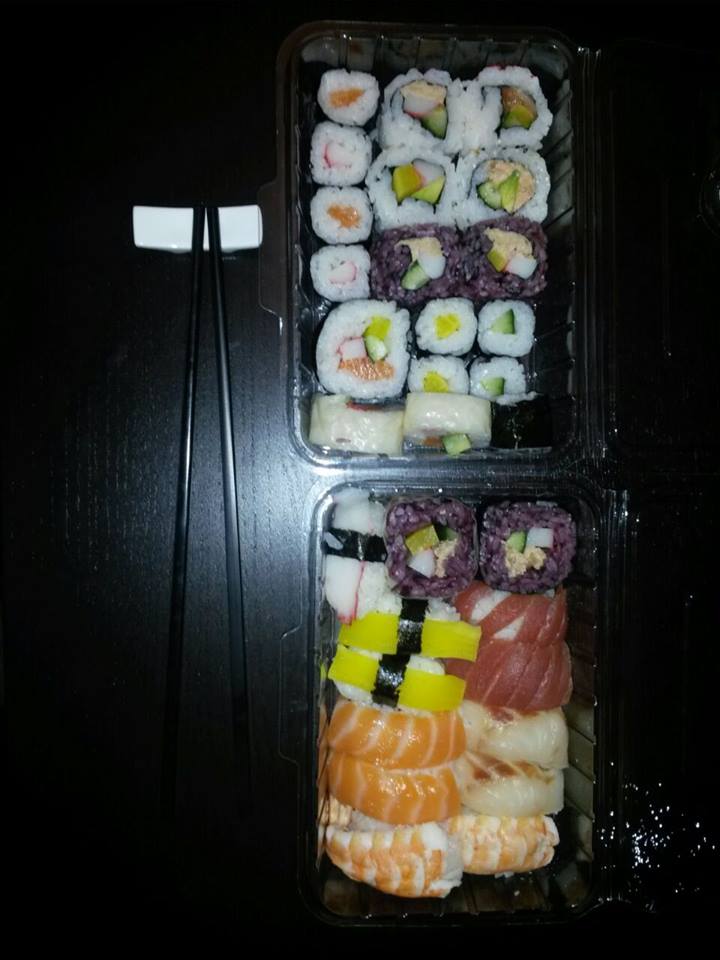 Pizza
Hamburger
Mmmm …délicieux!
Sushi
Le samedi soir  on va   danser !
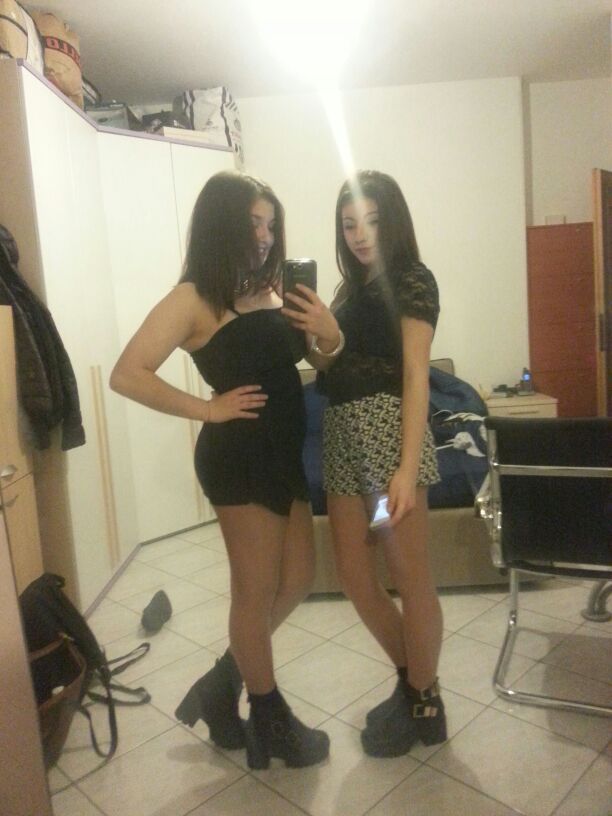 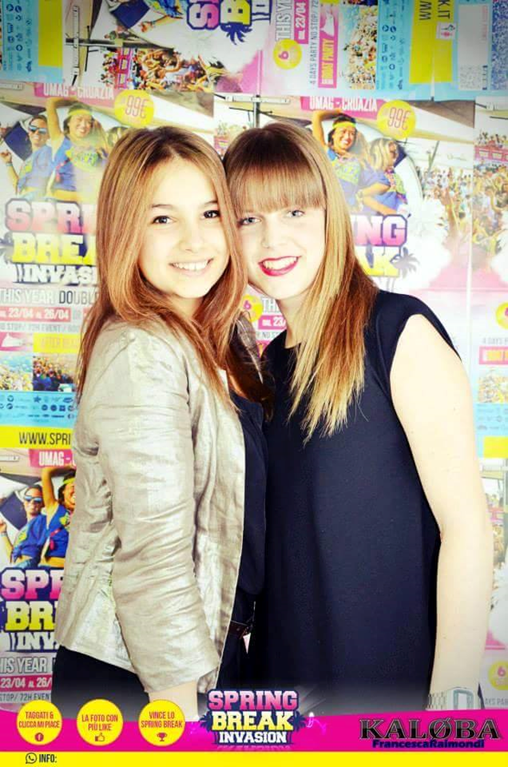 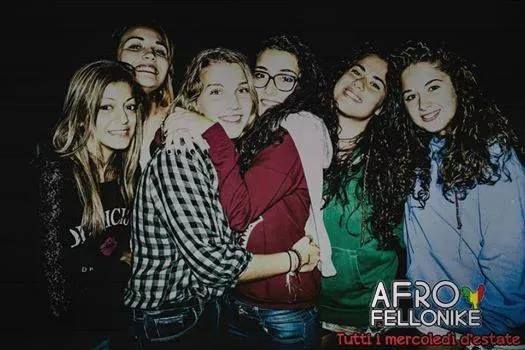 AMUSE-TOI BIEN!
D’habitude je  m’endors  vers 22 heures et demie mais…
Après une soirèe en discotheque, je me couche  à 04h !!!!
Francesca,Ilaria,Giorgia et Noemi.